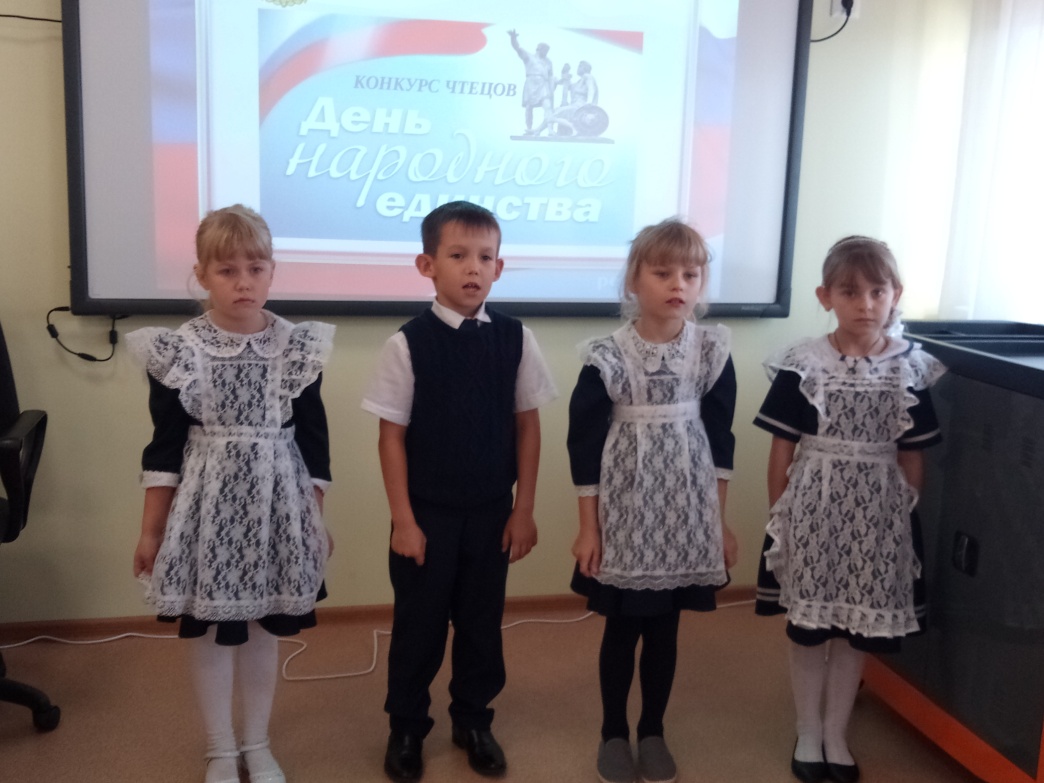 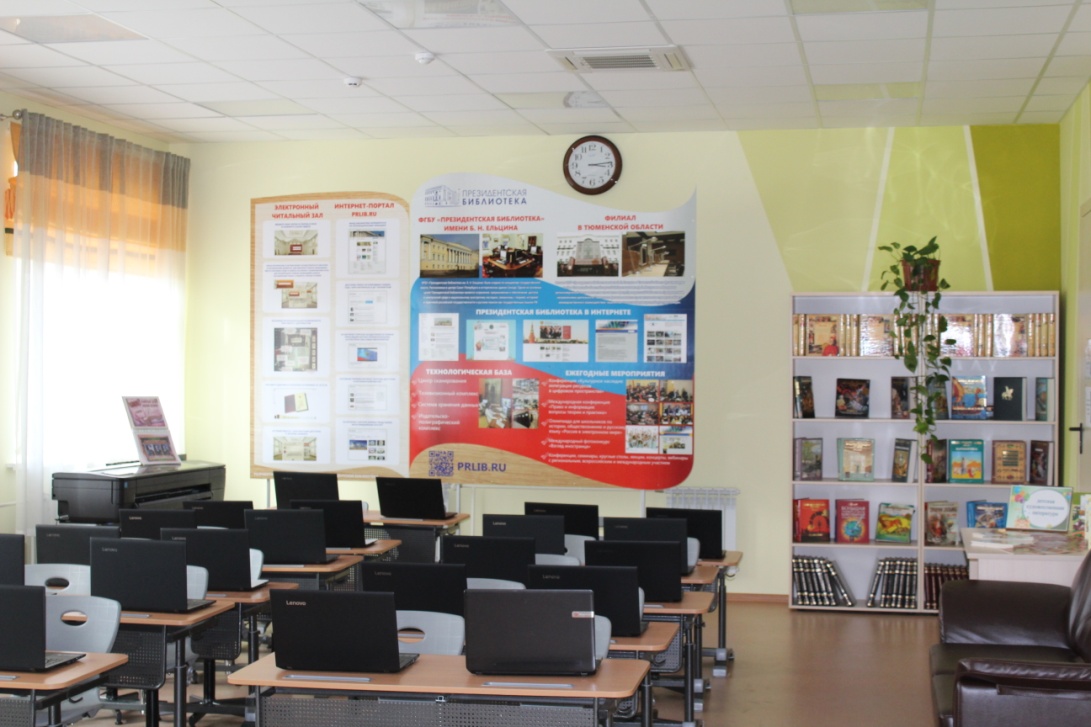 Библиотека
МАОУ Тоболовская СОШ
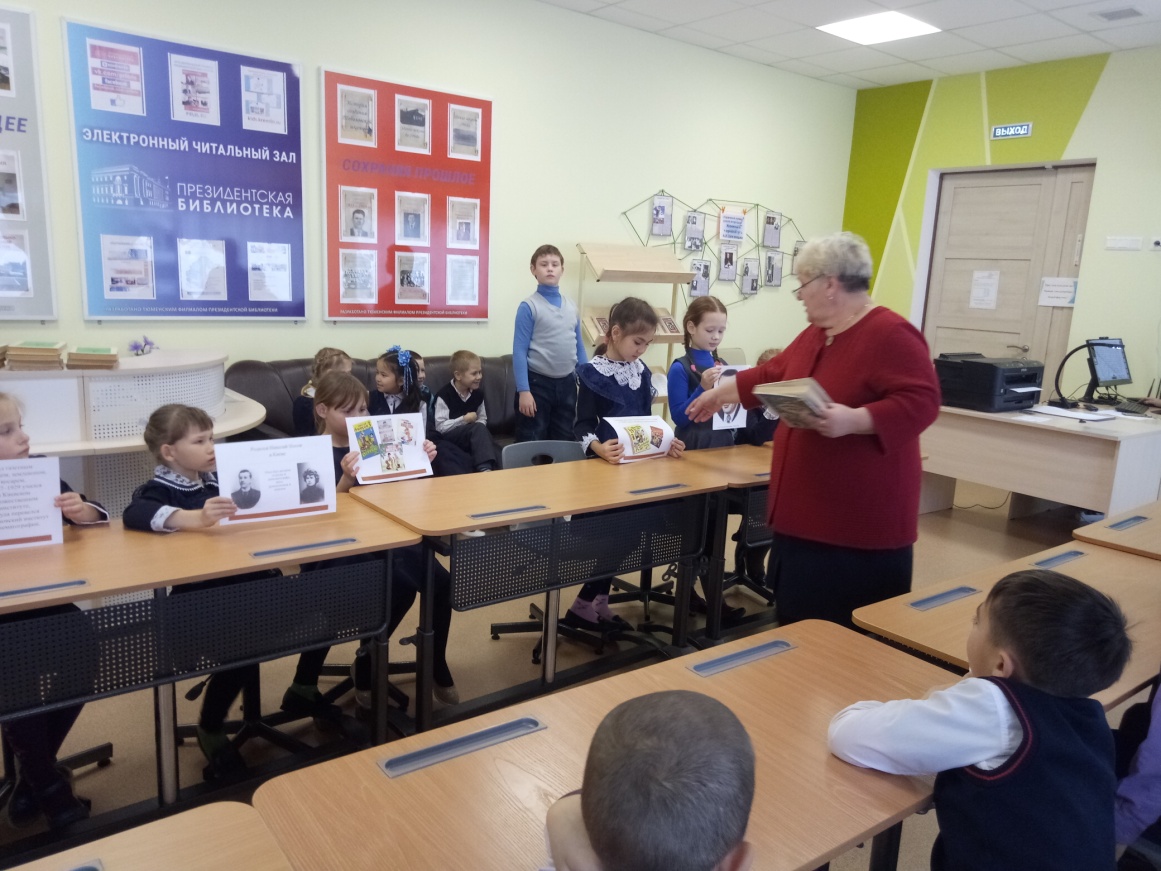 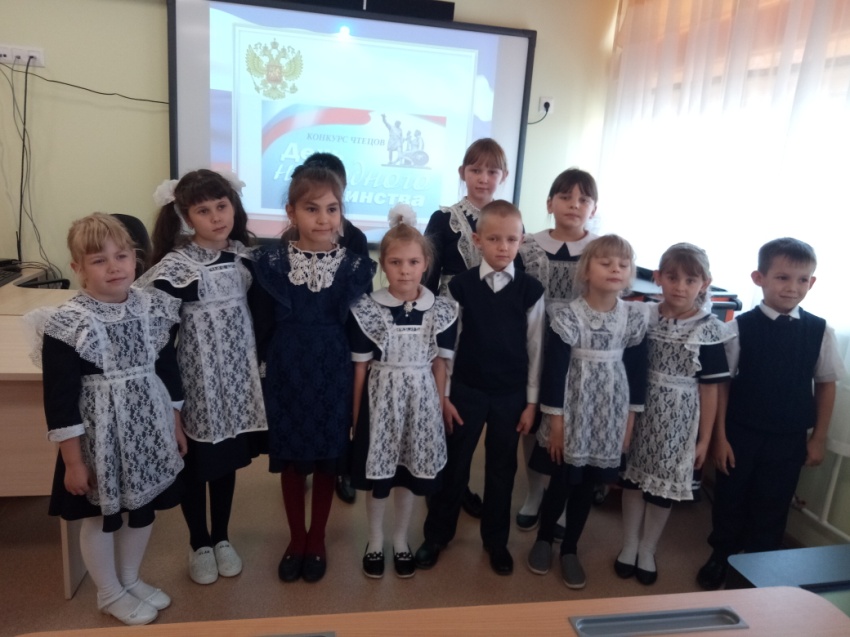 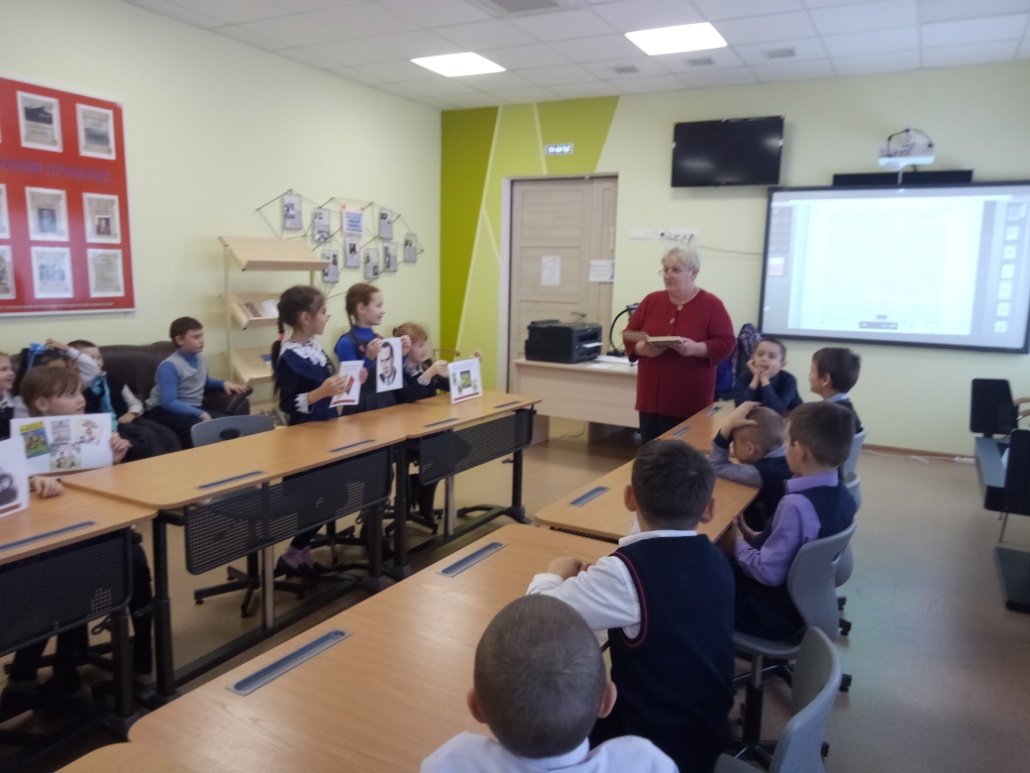 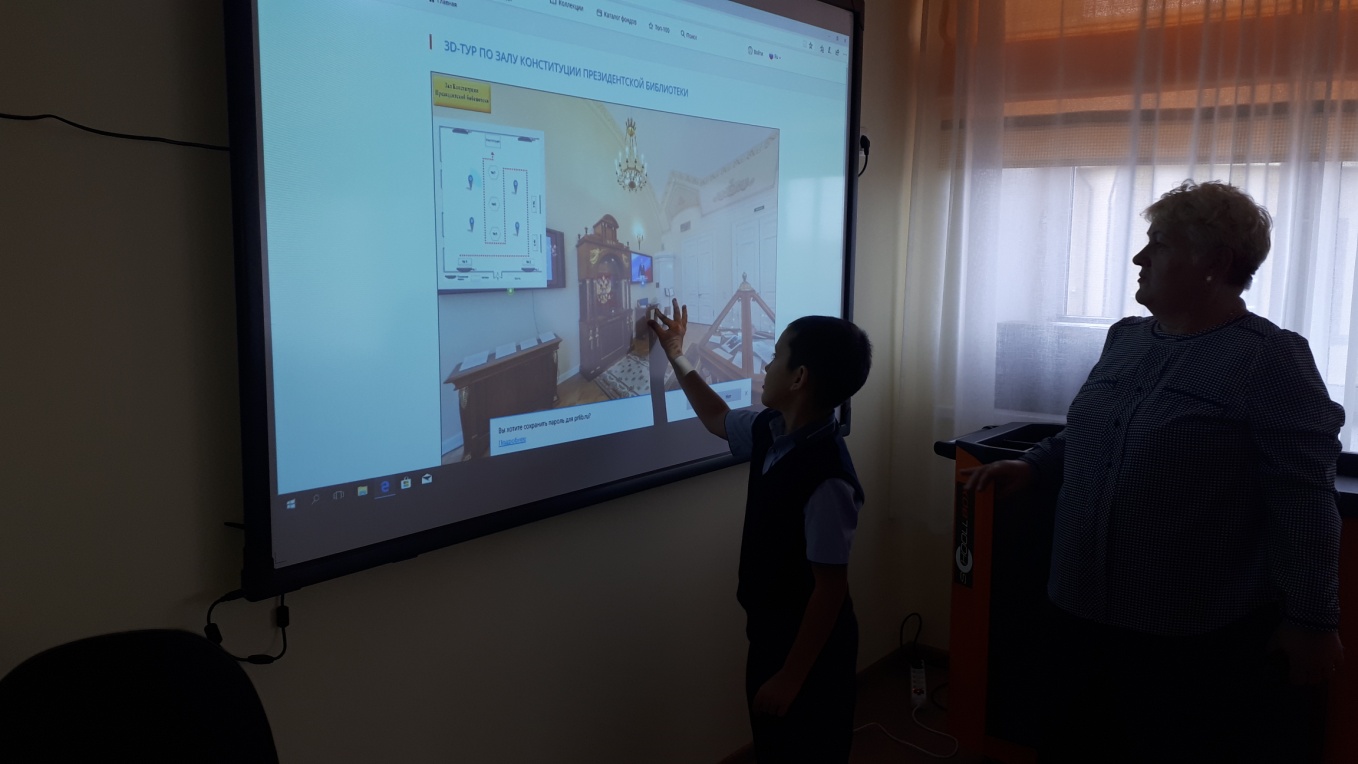 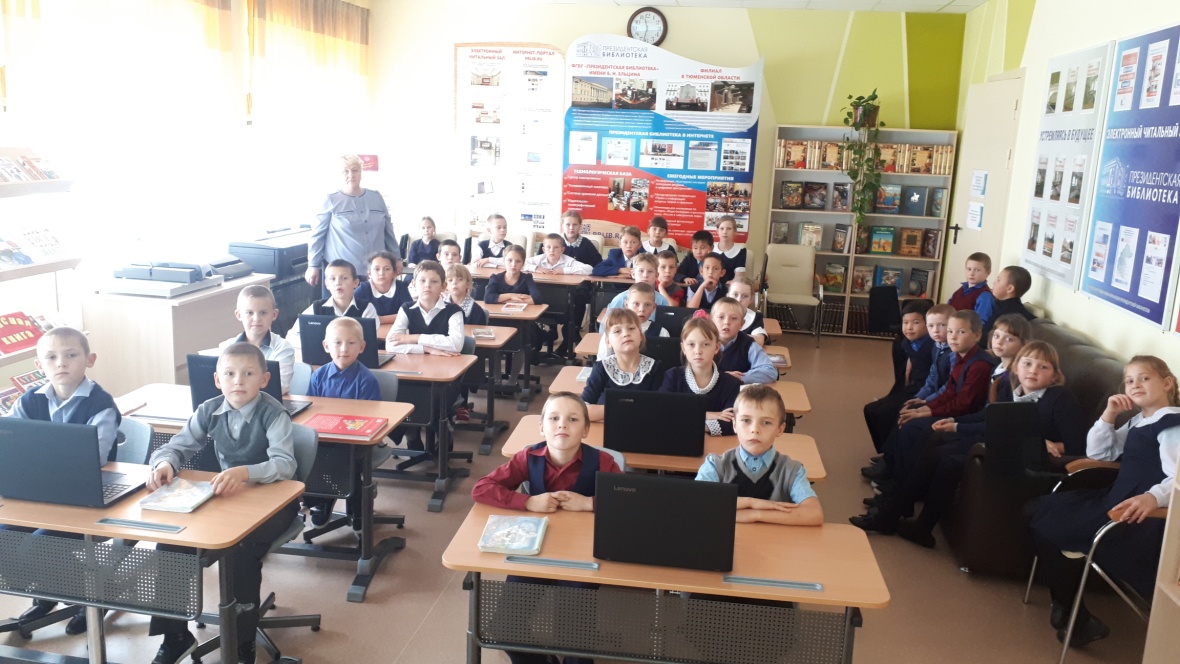 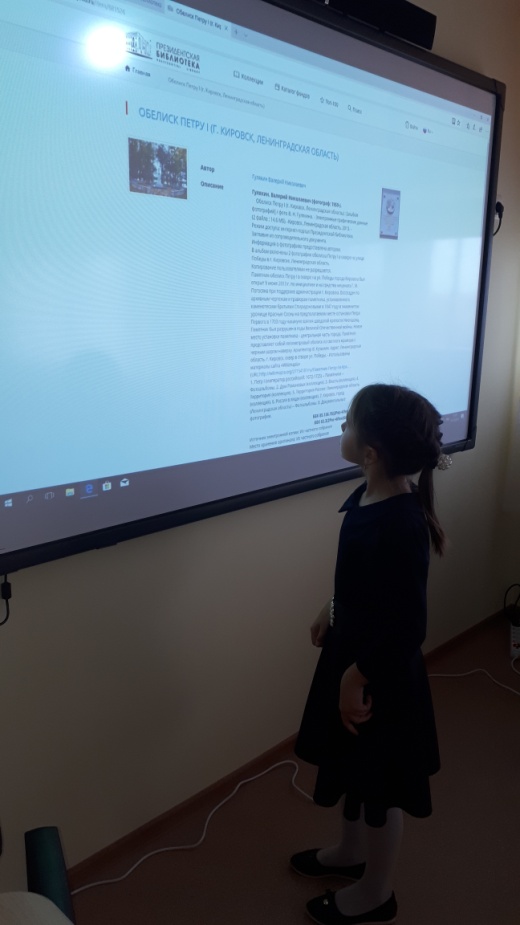 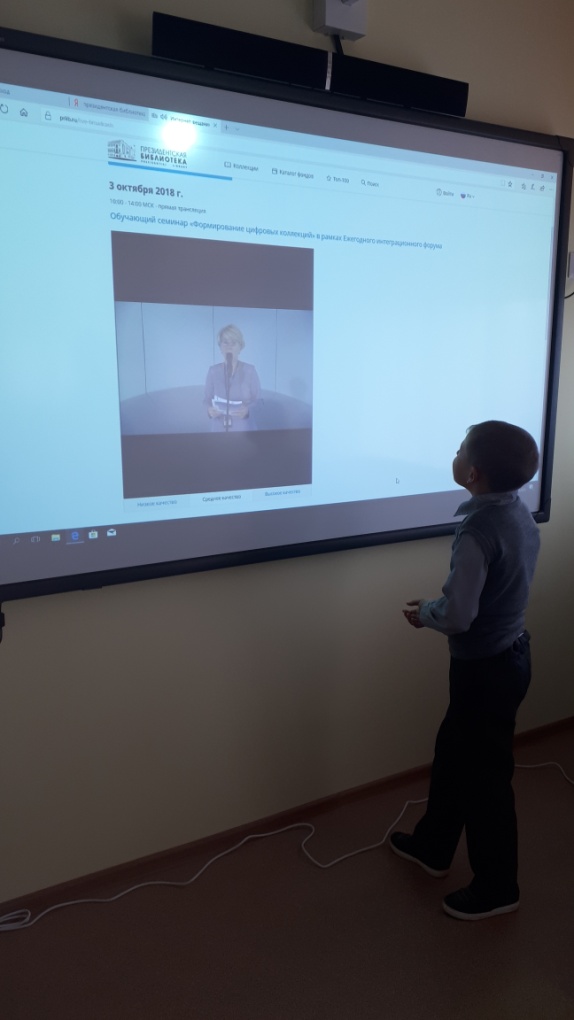 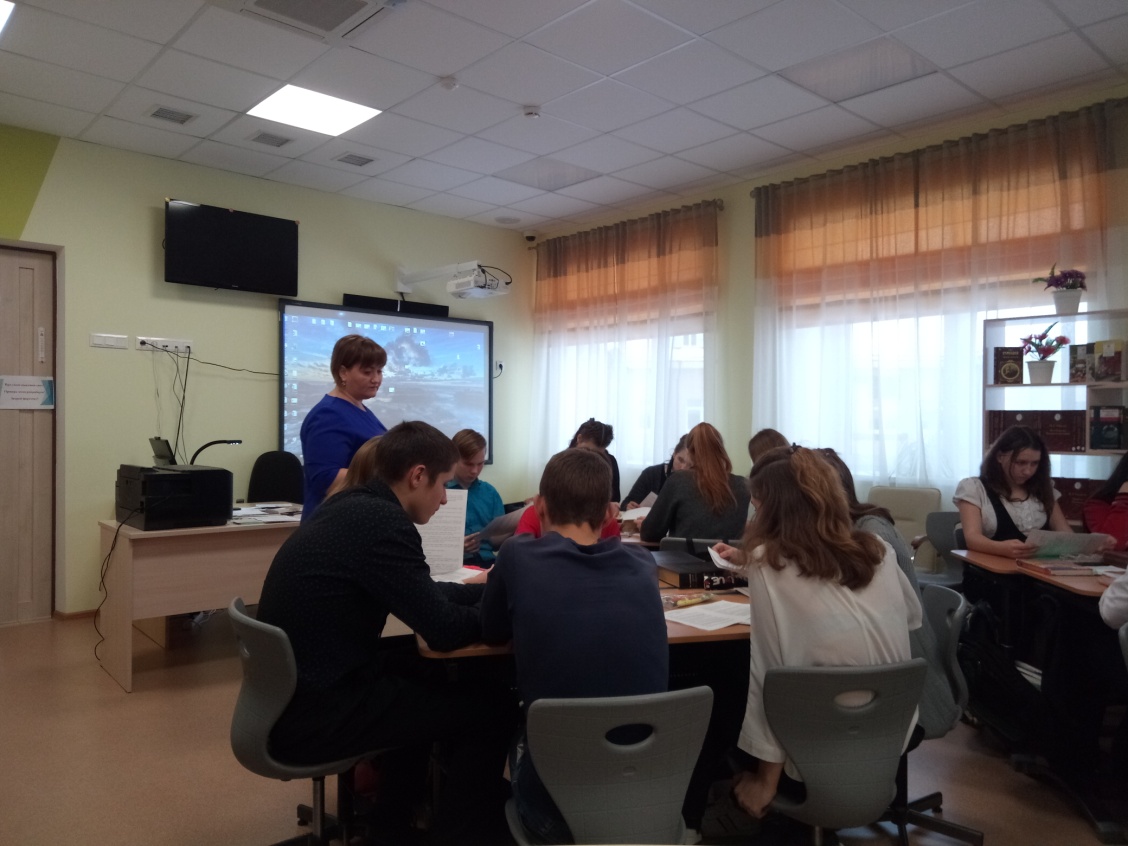 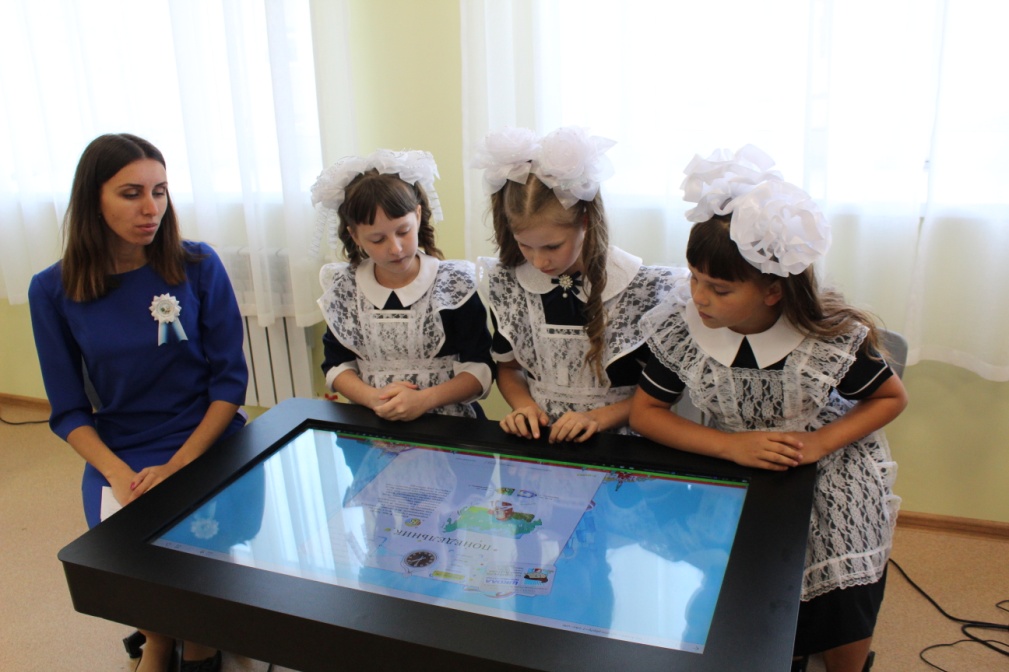 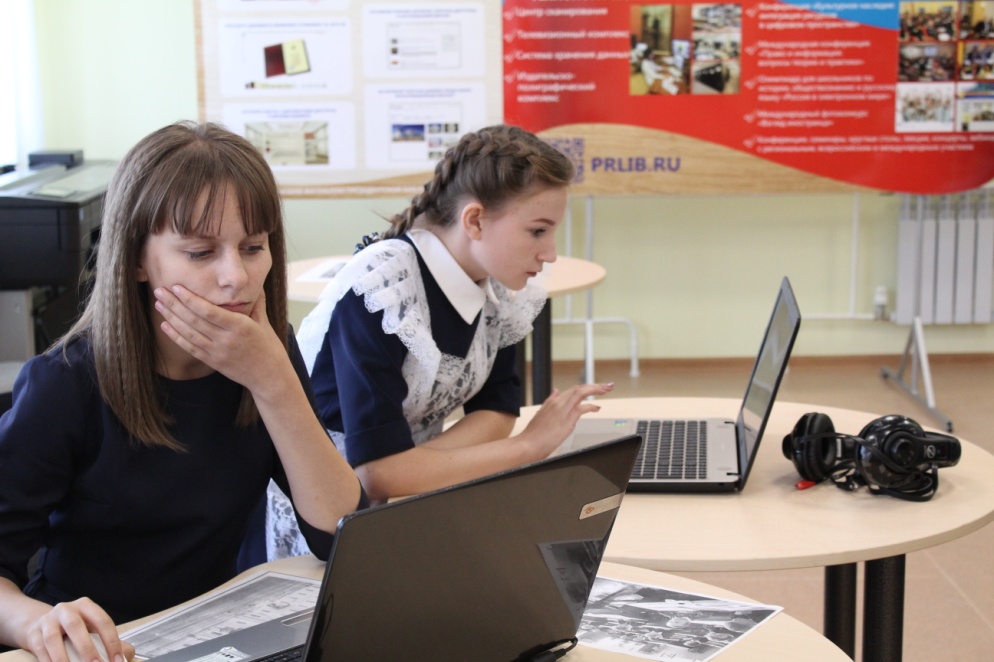 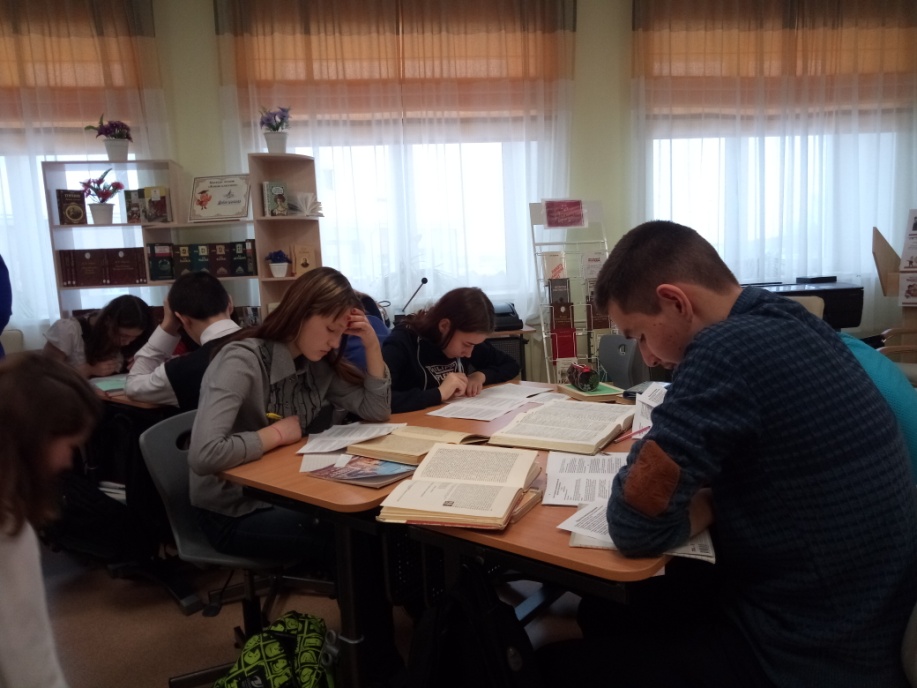 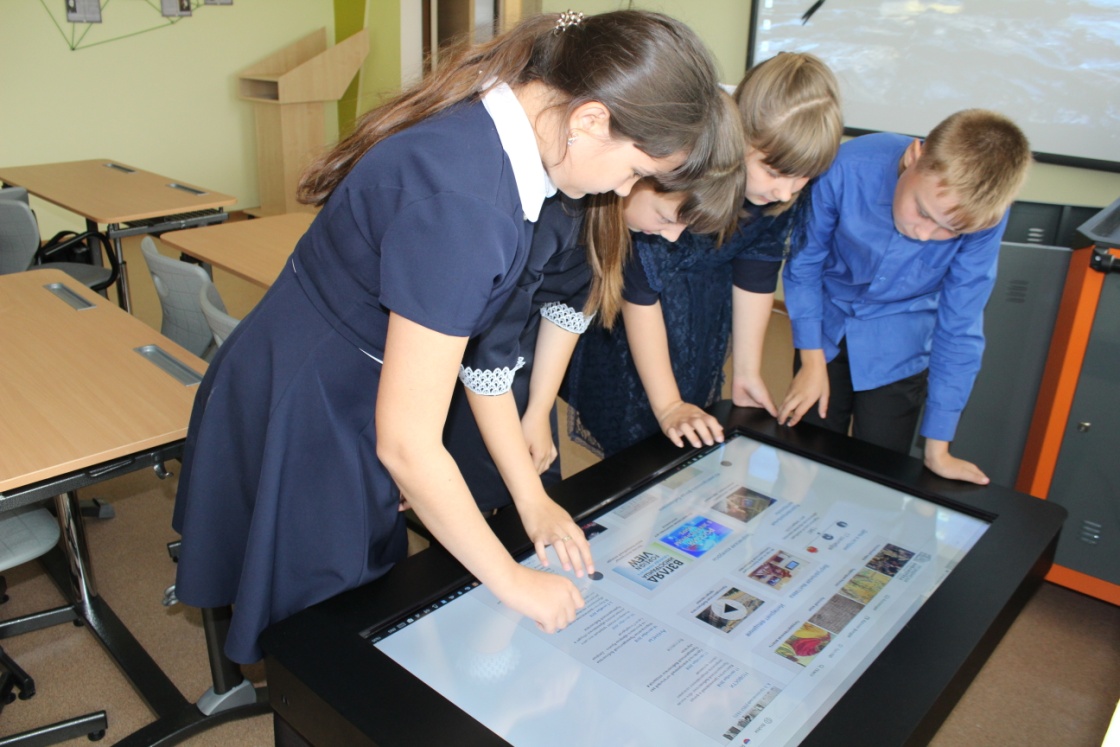 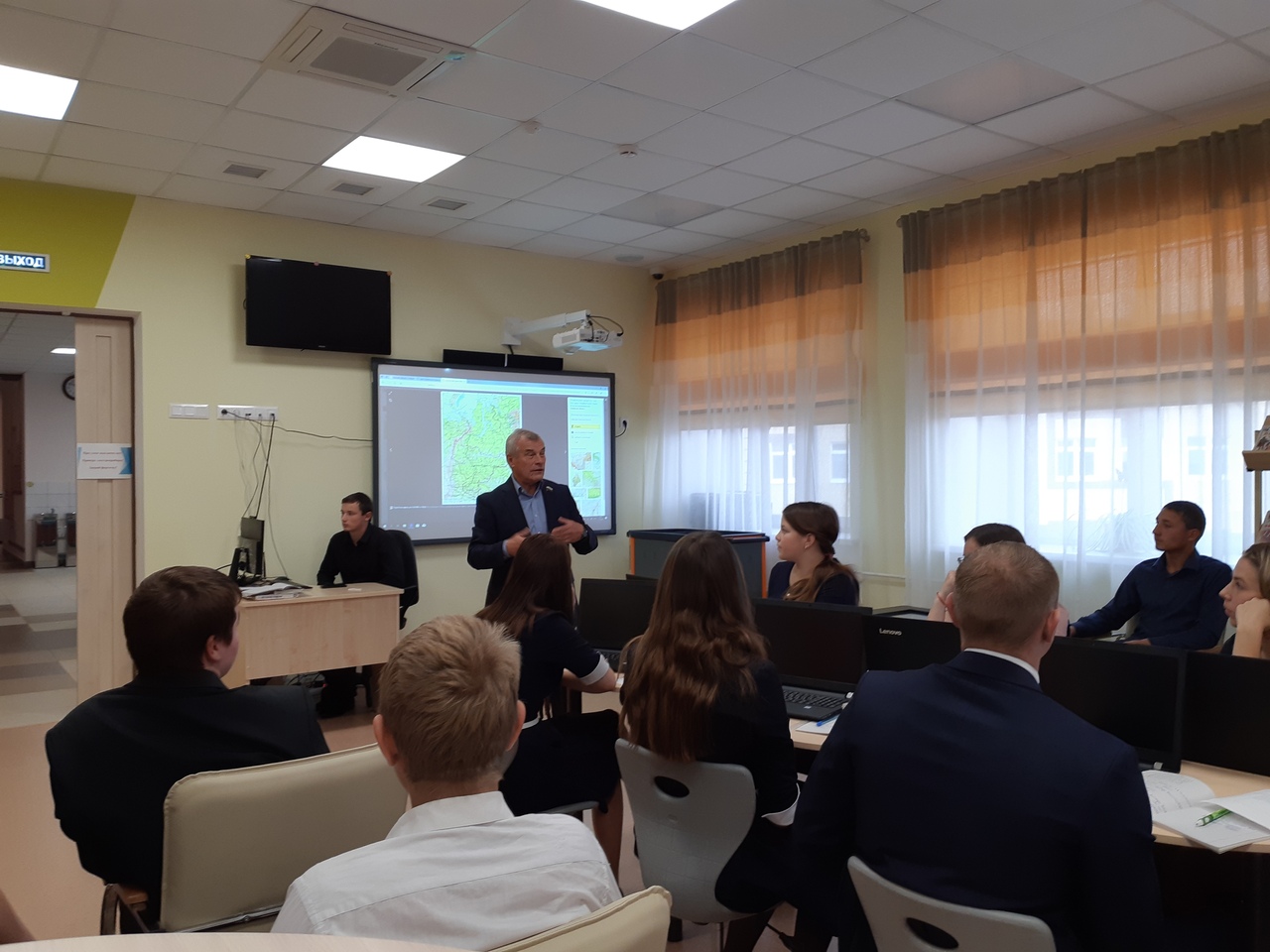 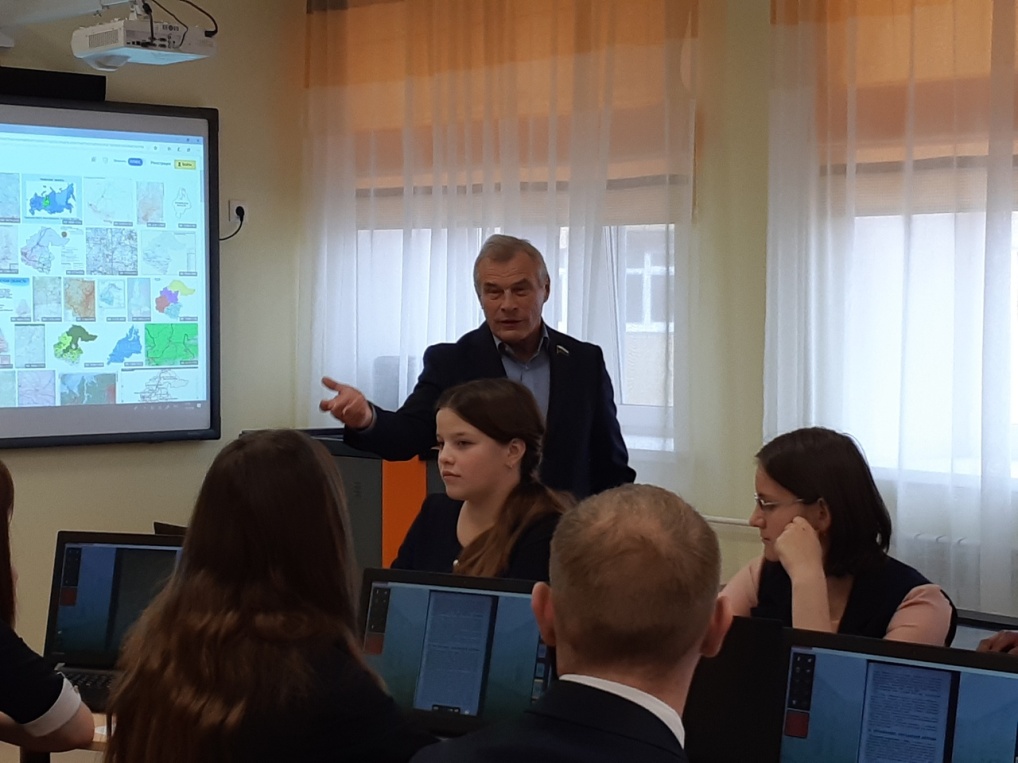 Библиотечный фонд:
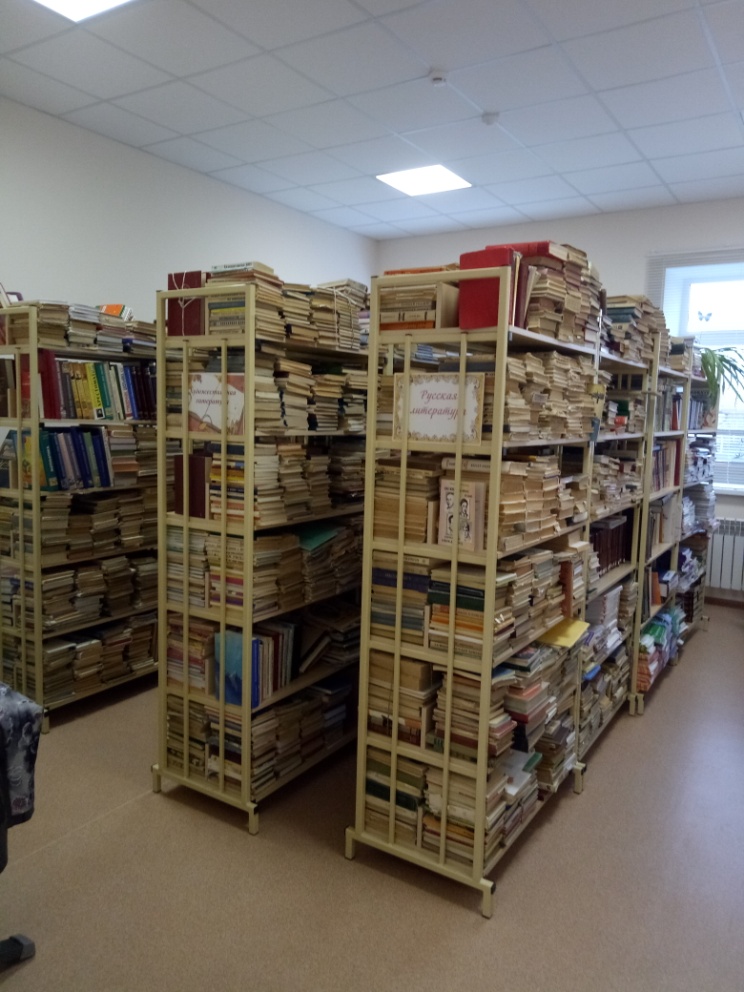 26188 экземпляров
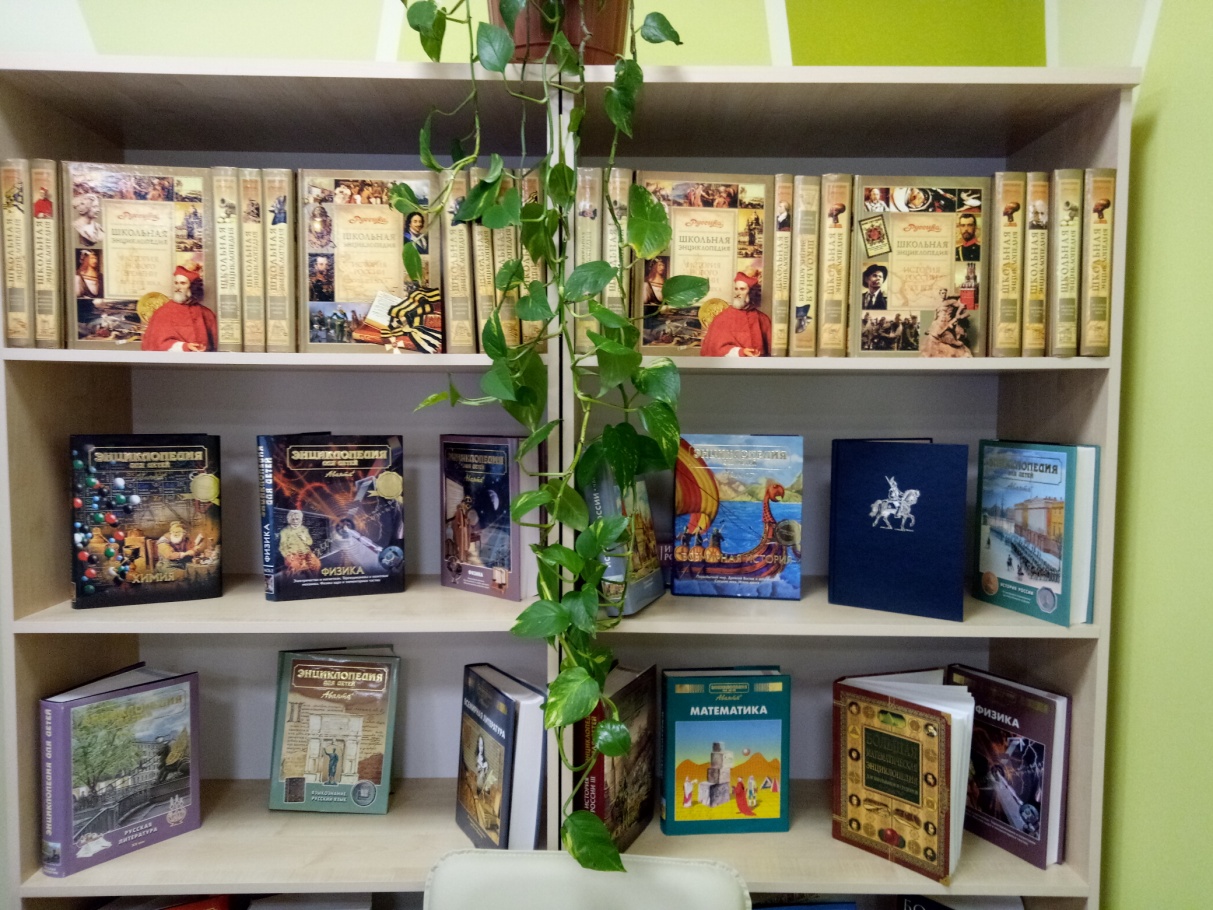 Художественная литература – 16755 экз.
Справочная литература – 850экз.
Научно-познавательная литература – 590 экз.
Отраслевая литература – 240 экз.
Методическая литература – 2050 экз.
Объем учебного фонда – 5703 экз.
Компакт-диски и др. – 520 экз.
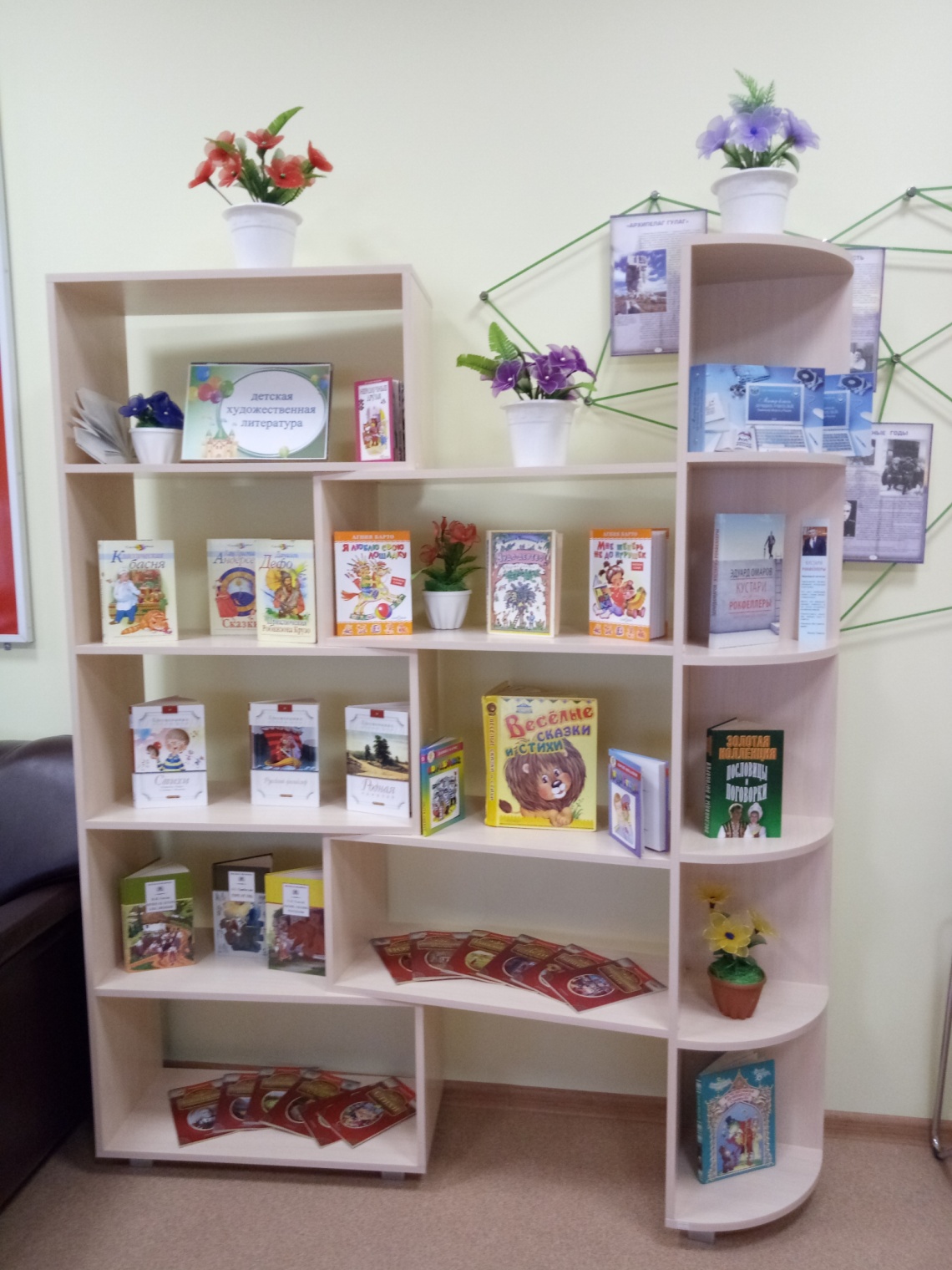 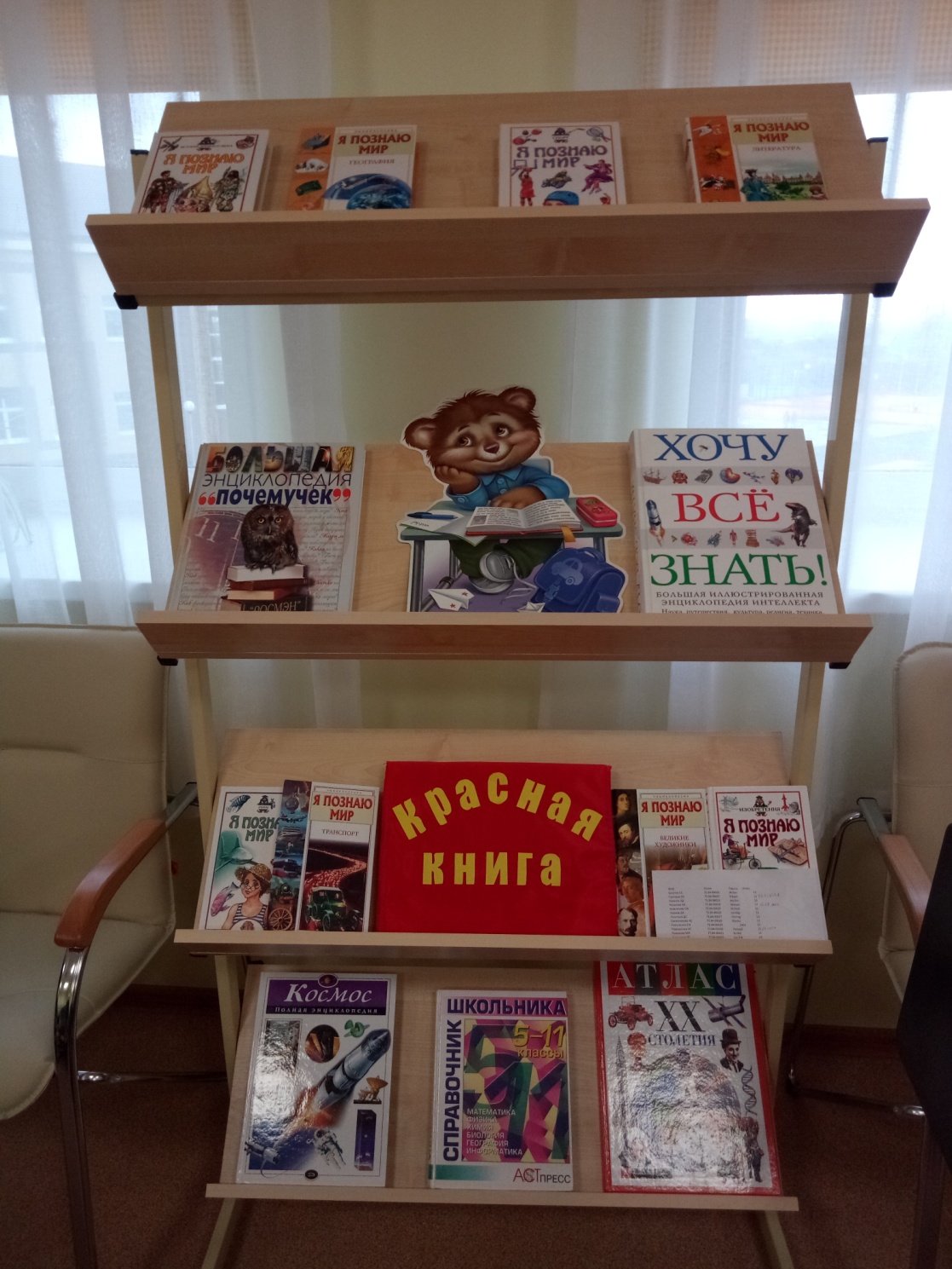 Число читателей: 
270 человек
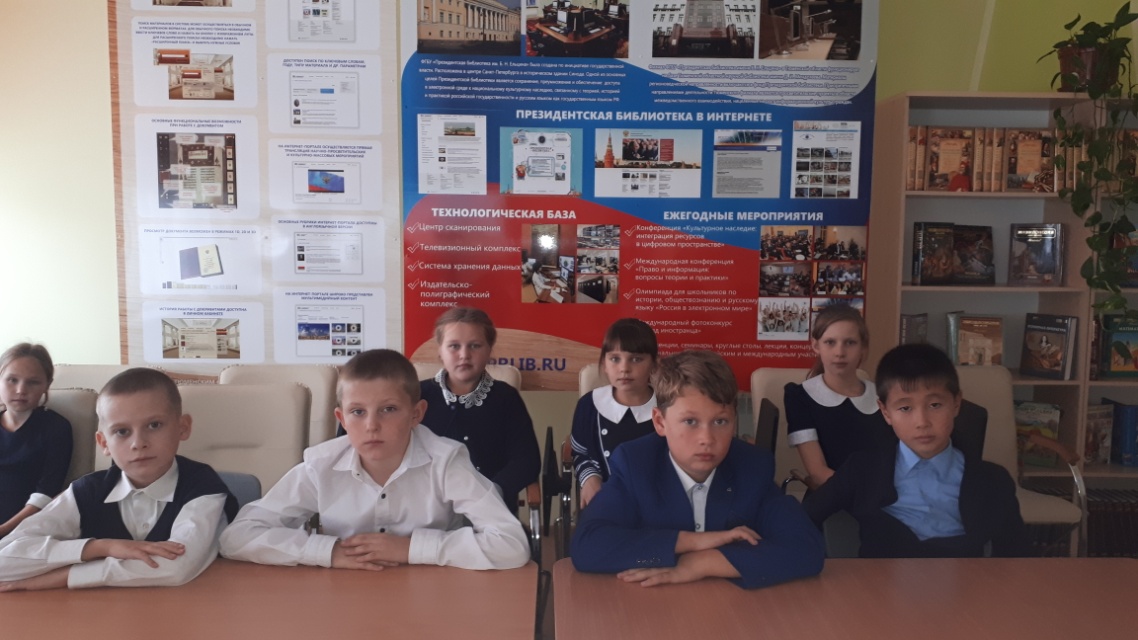 Обучающиеся – 233
Родители – 16
Педагоги - 21
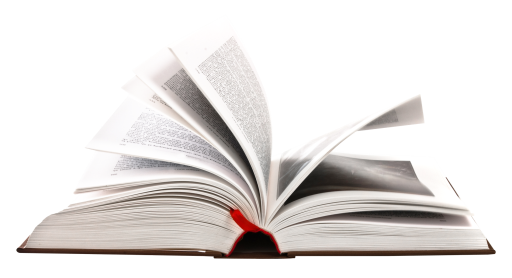 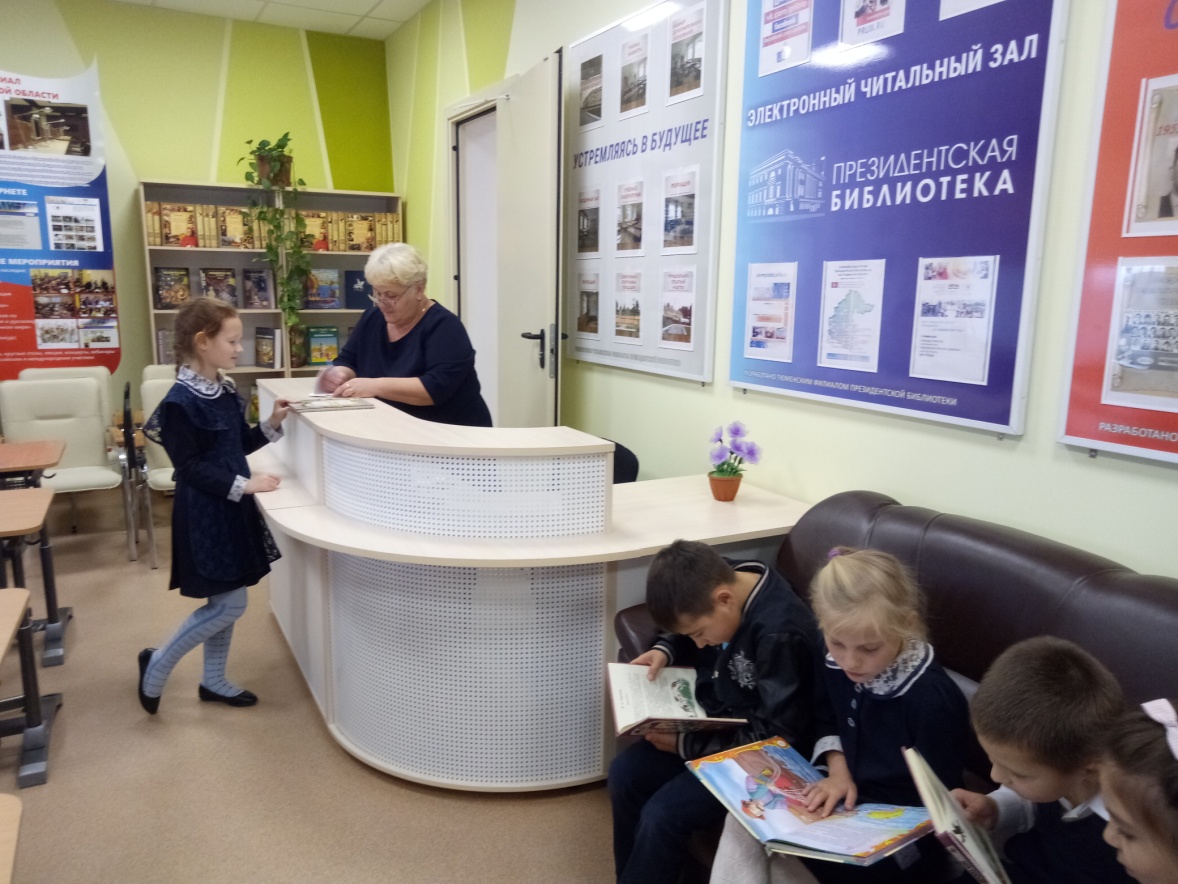 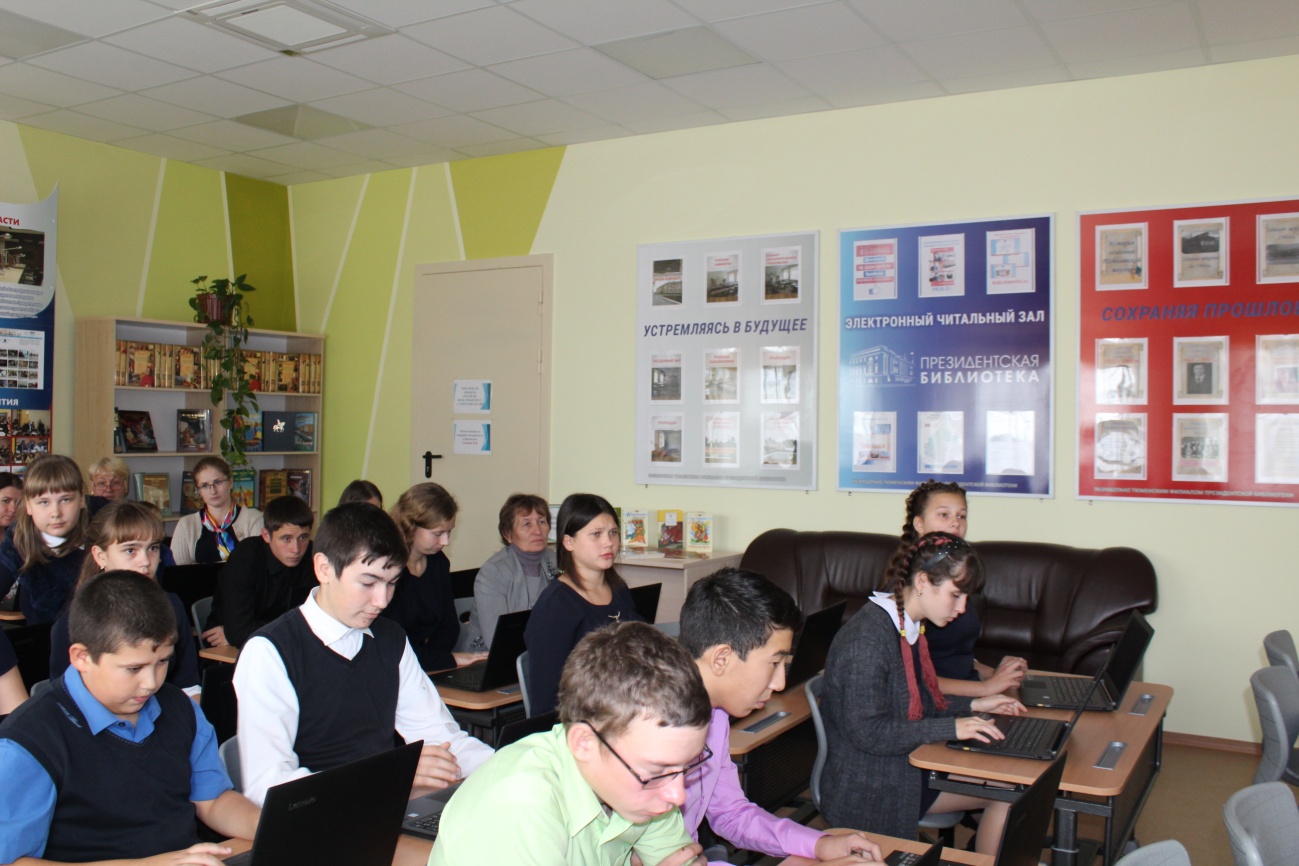 Материально - техническая база:
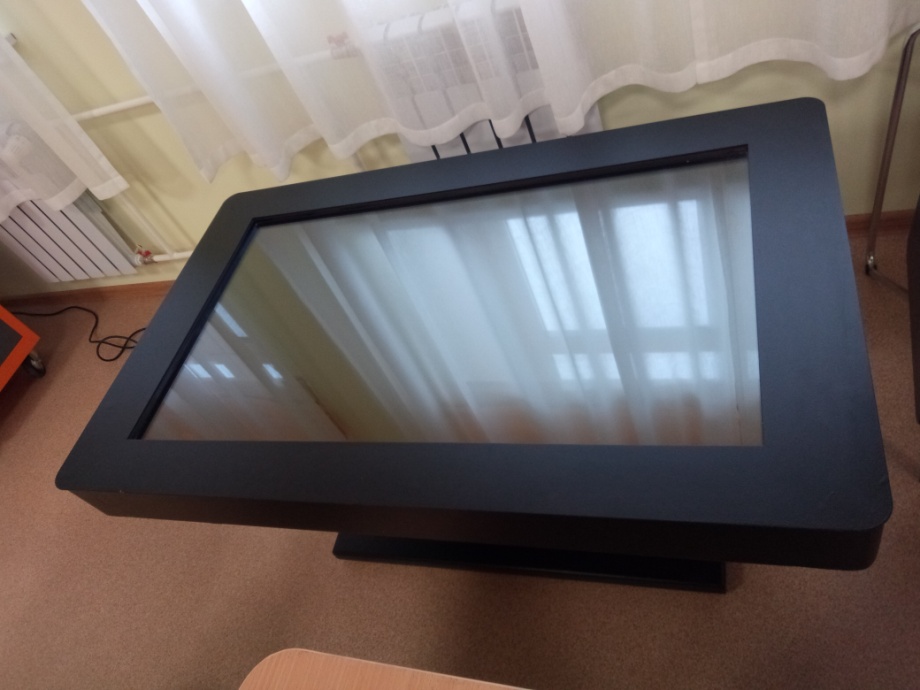 Интерактивный стол
Общая площадь – 48 кв.м.
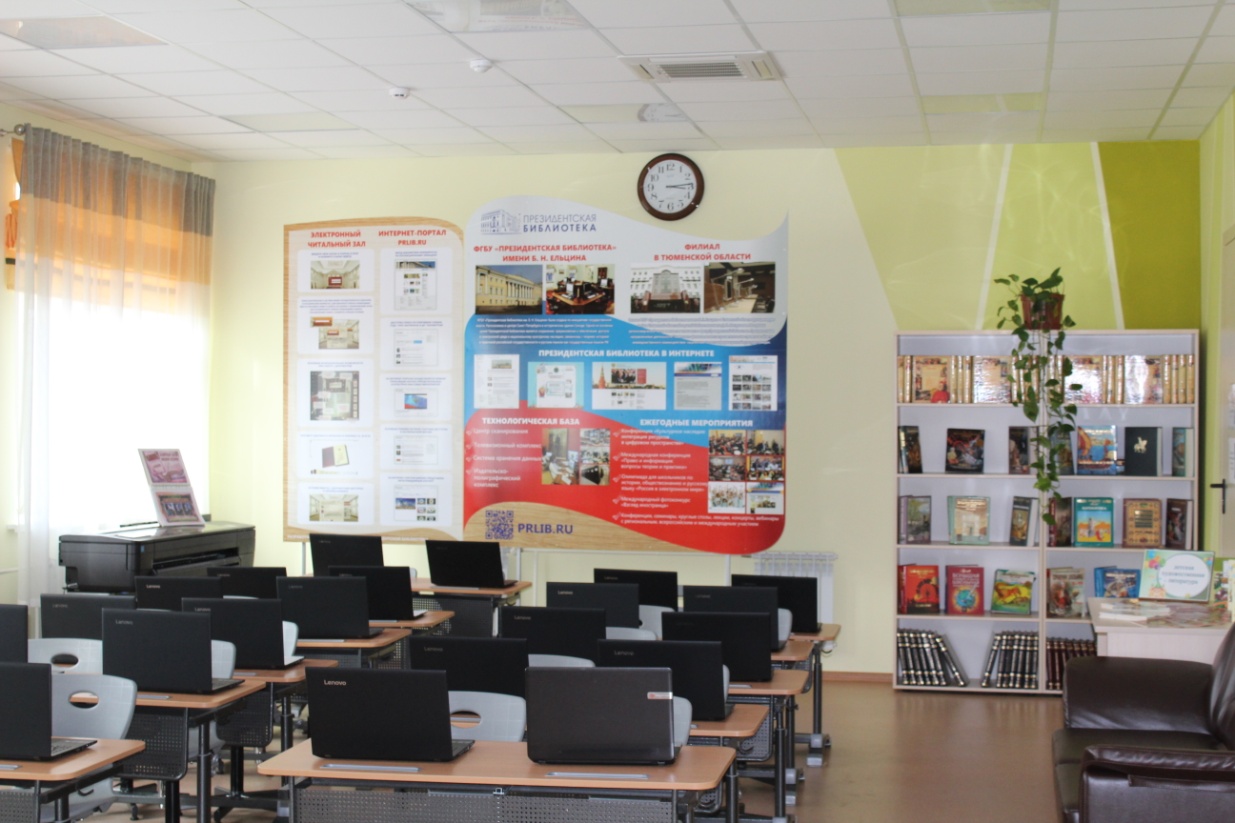 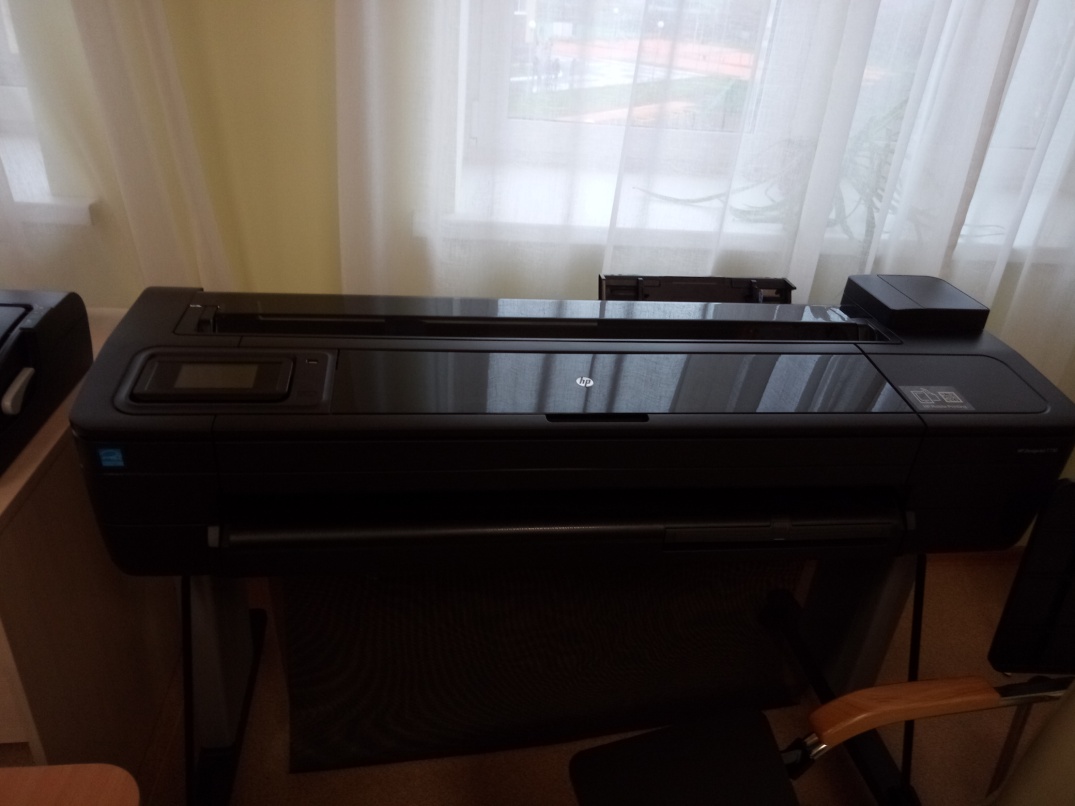 Струйный плоттер
Читальный зал – 44 посадочных места.
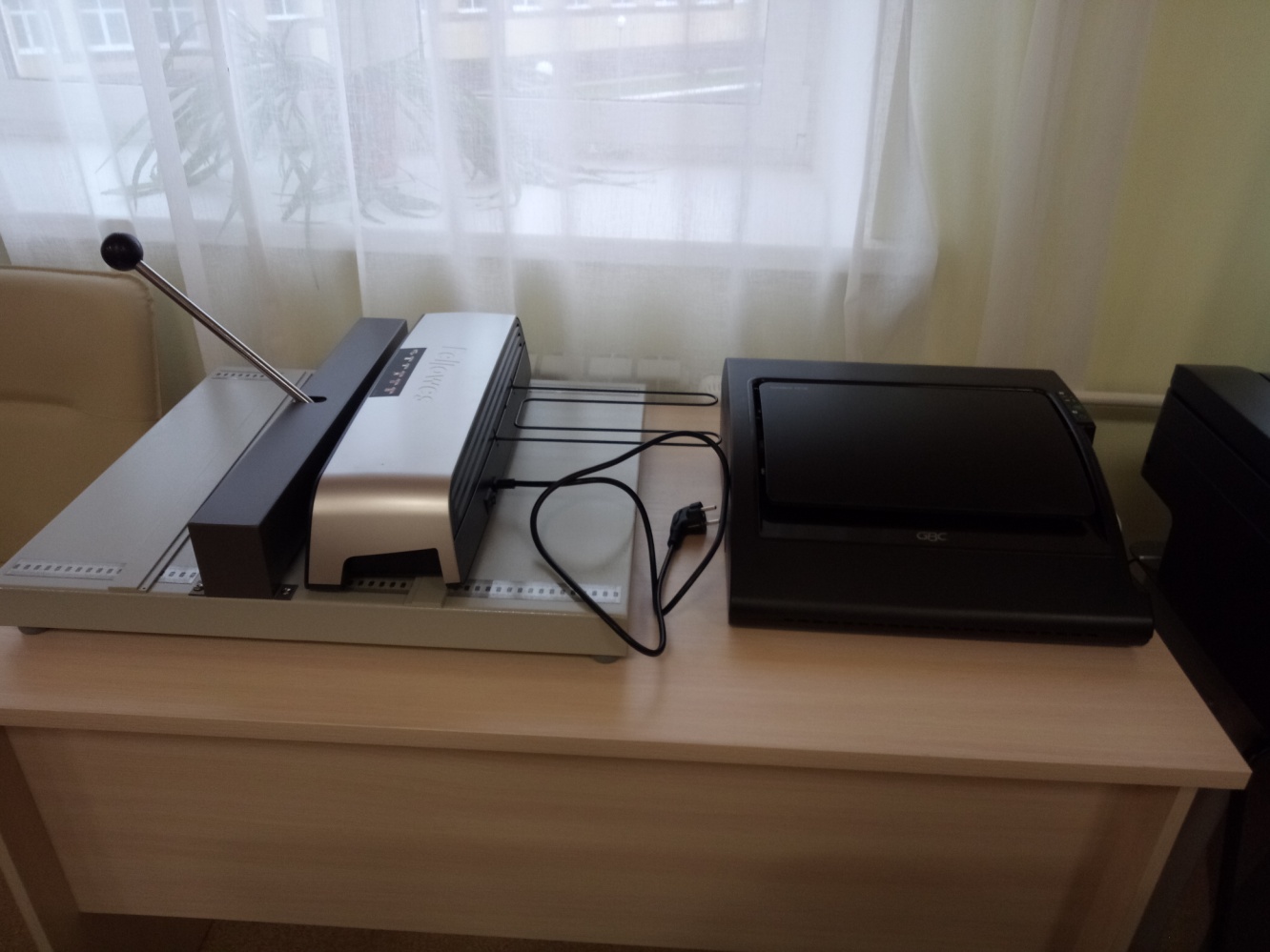 Компьютер, МФУ, 
25 ноутбуков, механический биговщик
Ламинатор
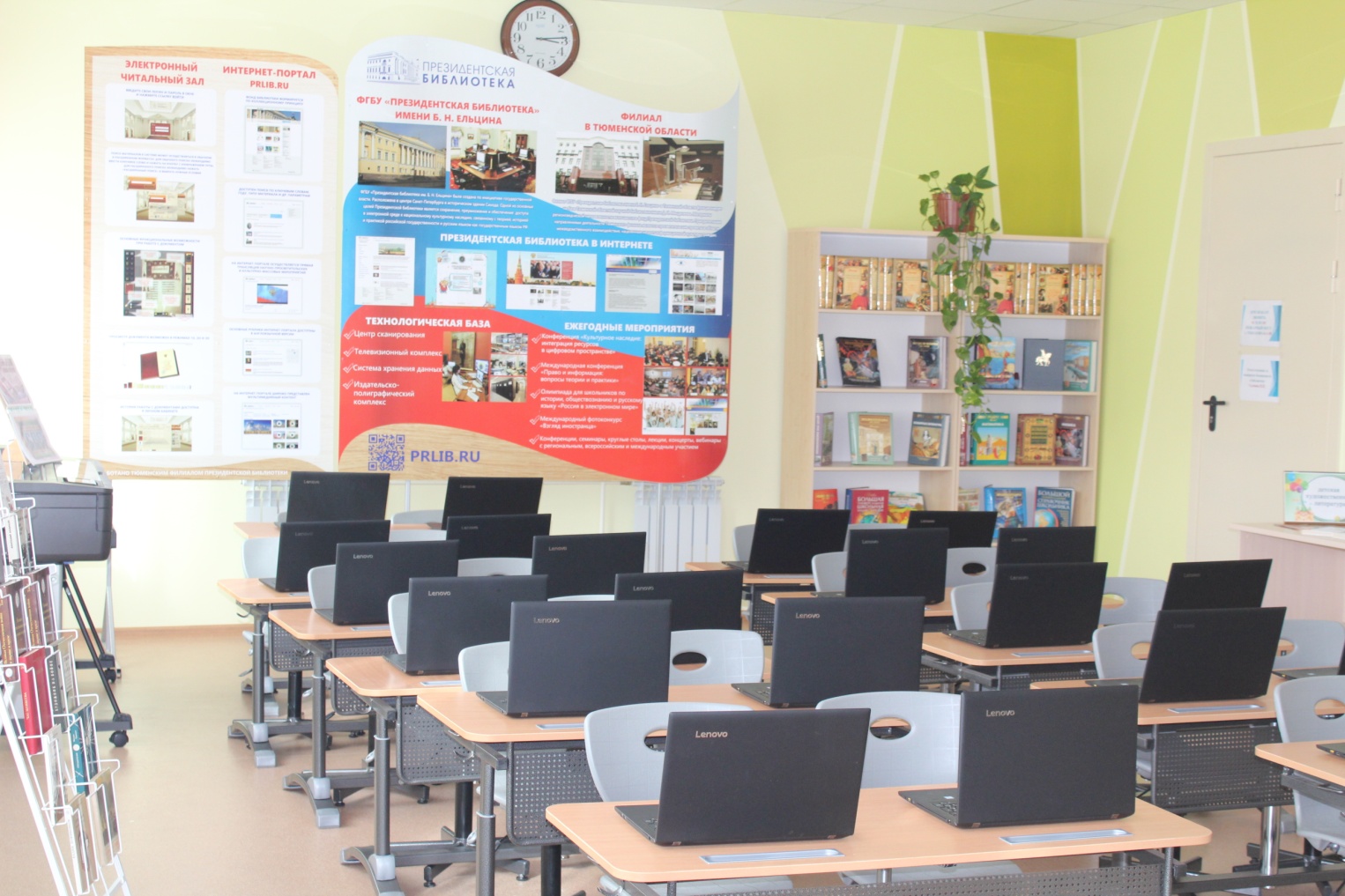 Брошюровщик
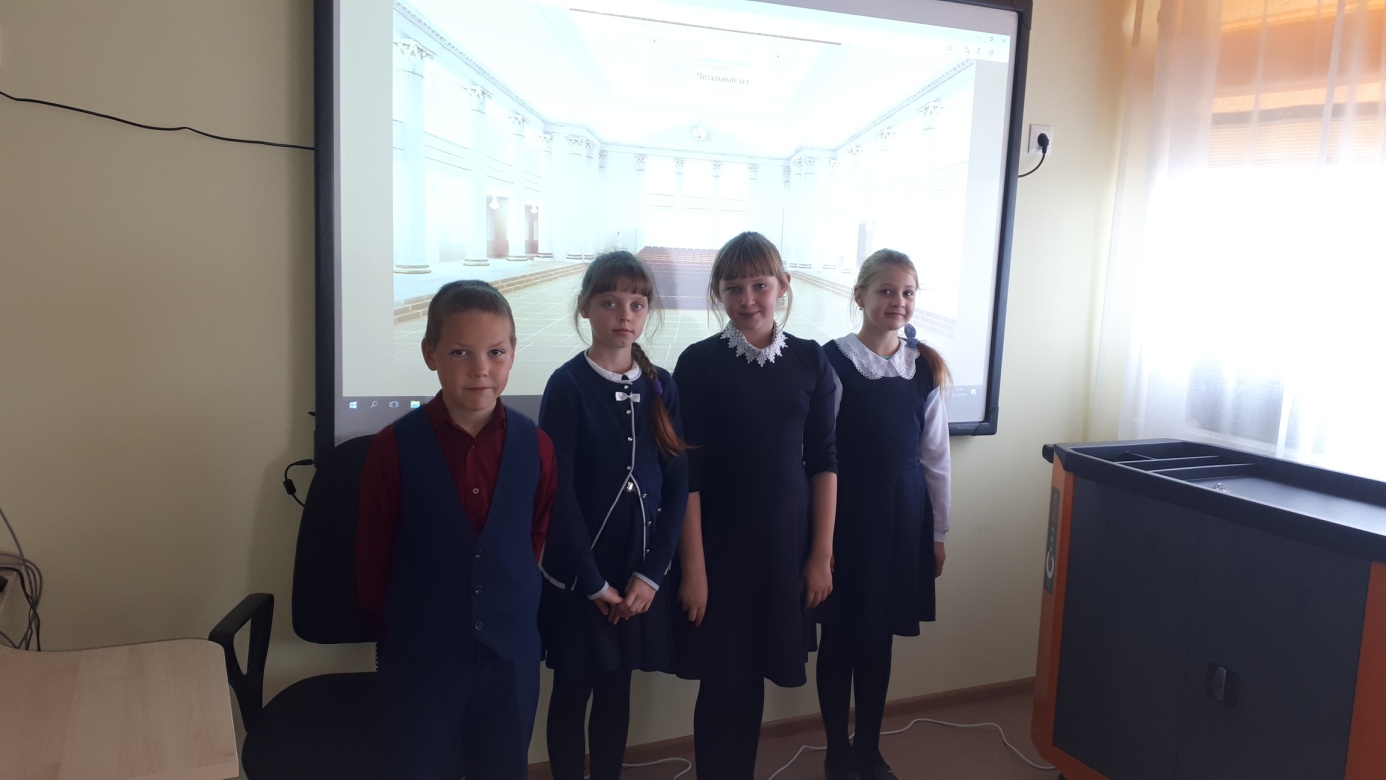 Интерактивная доска
Президентская библиотека имени Бориса Николаевича Ельцина
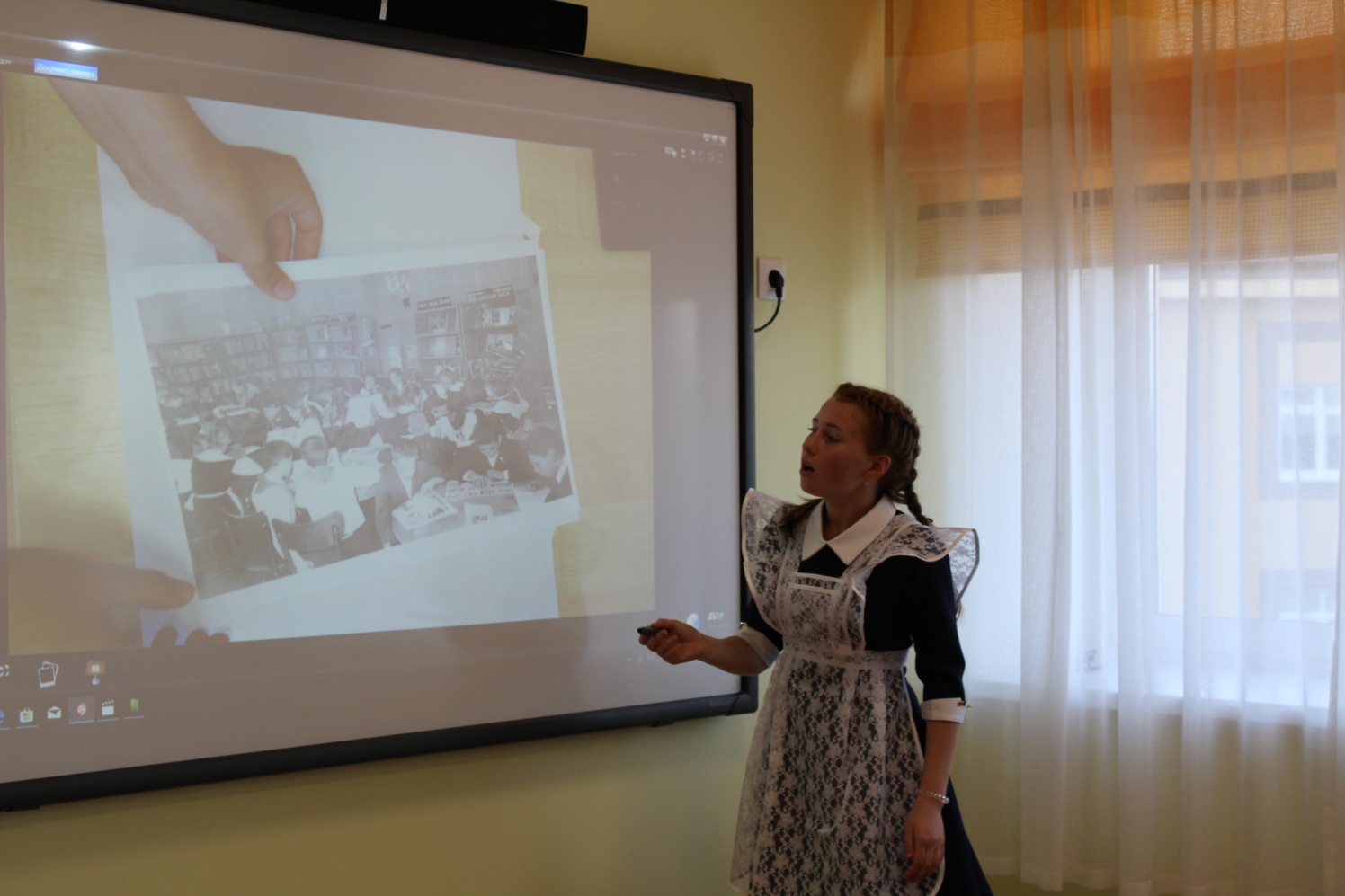 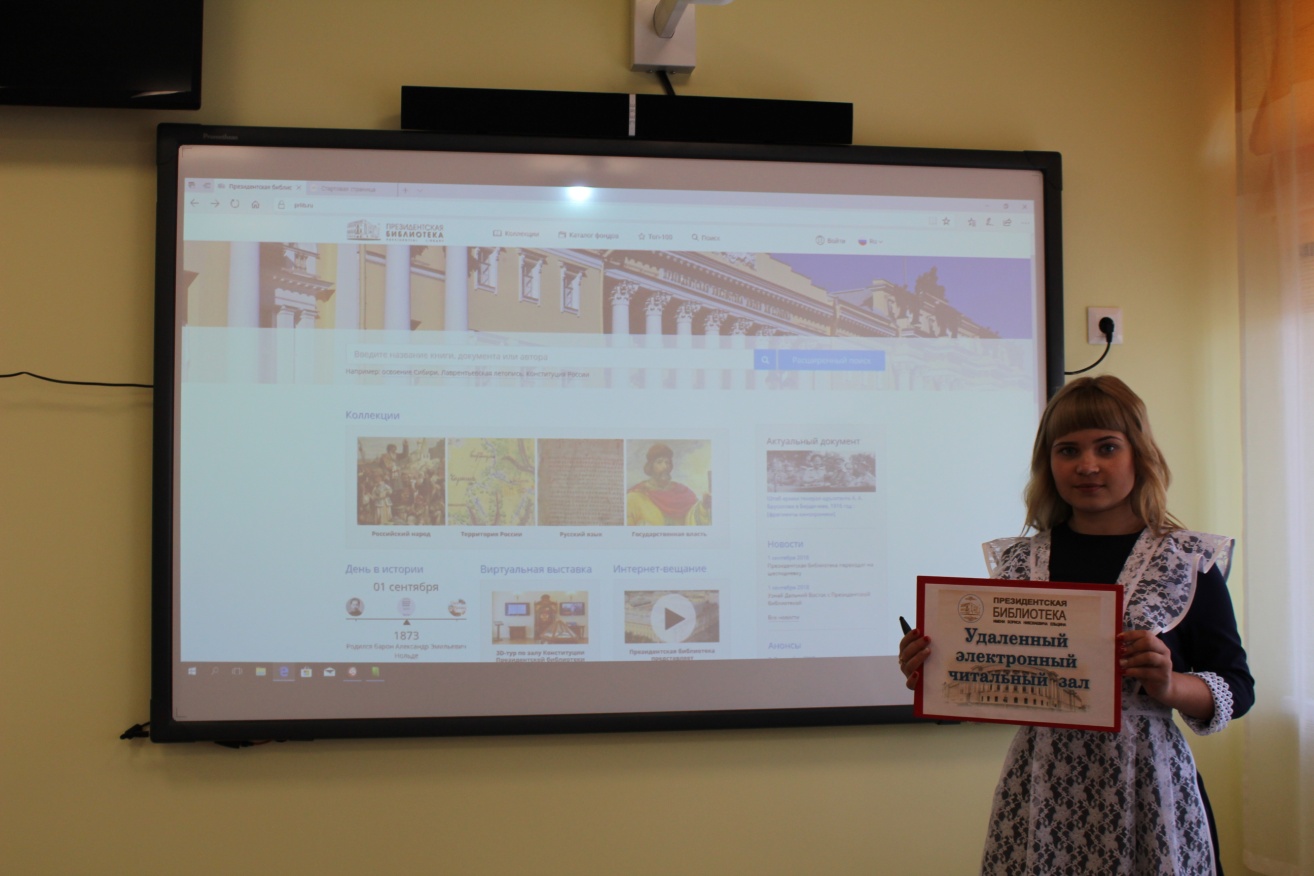 Удаленный электронный читальный зал
В библиотеке в ежедневном режиме проходят уроки,  кружки, внеурочные мероприятия, онлайн олимпиады, творческие игры, недели детской книги …
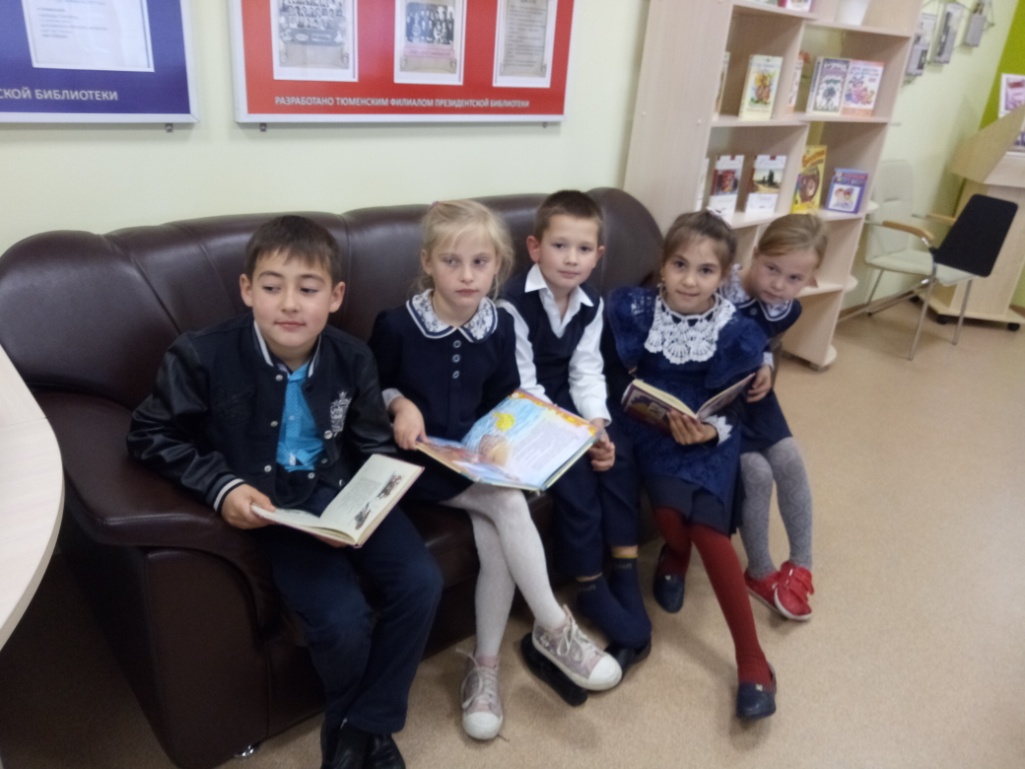 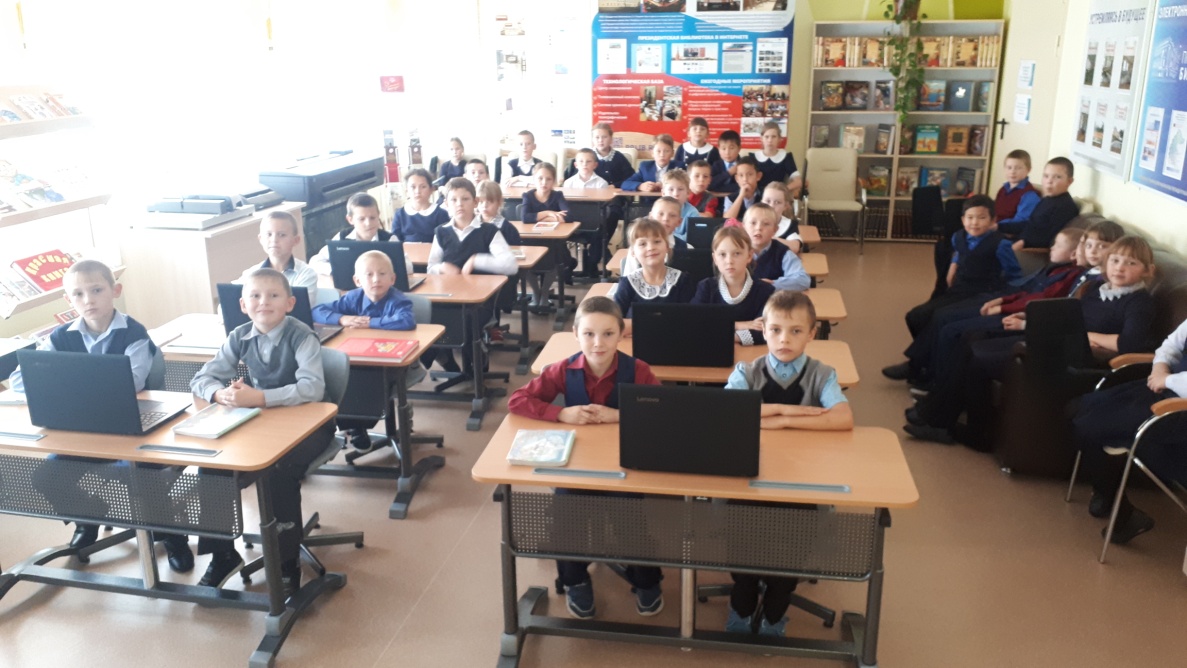 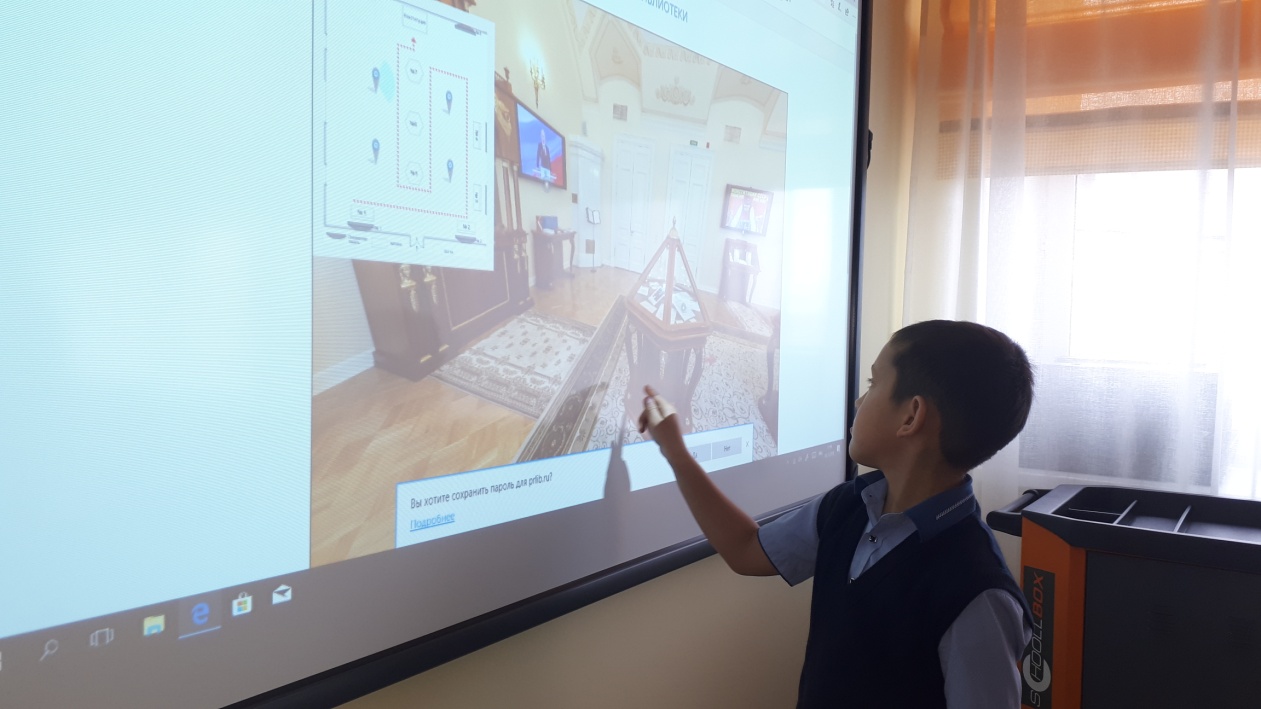 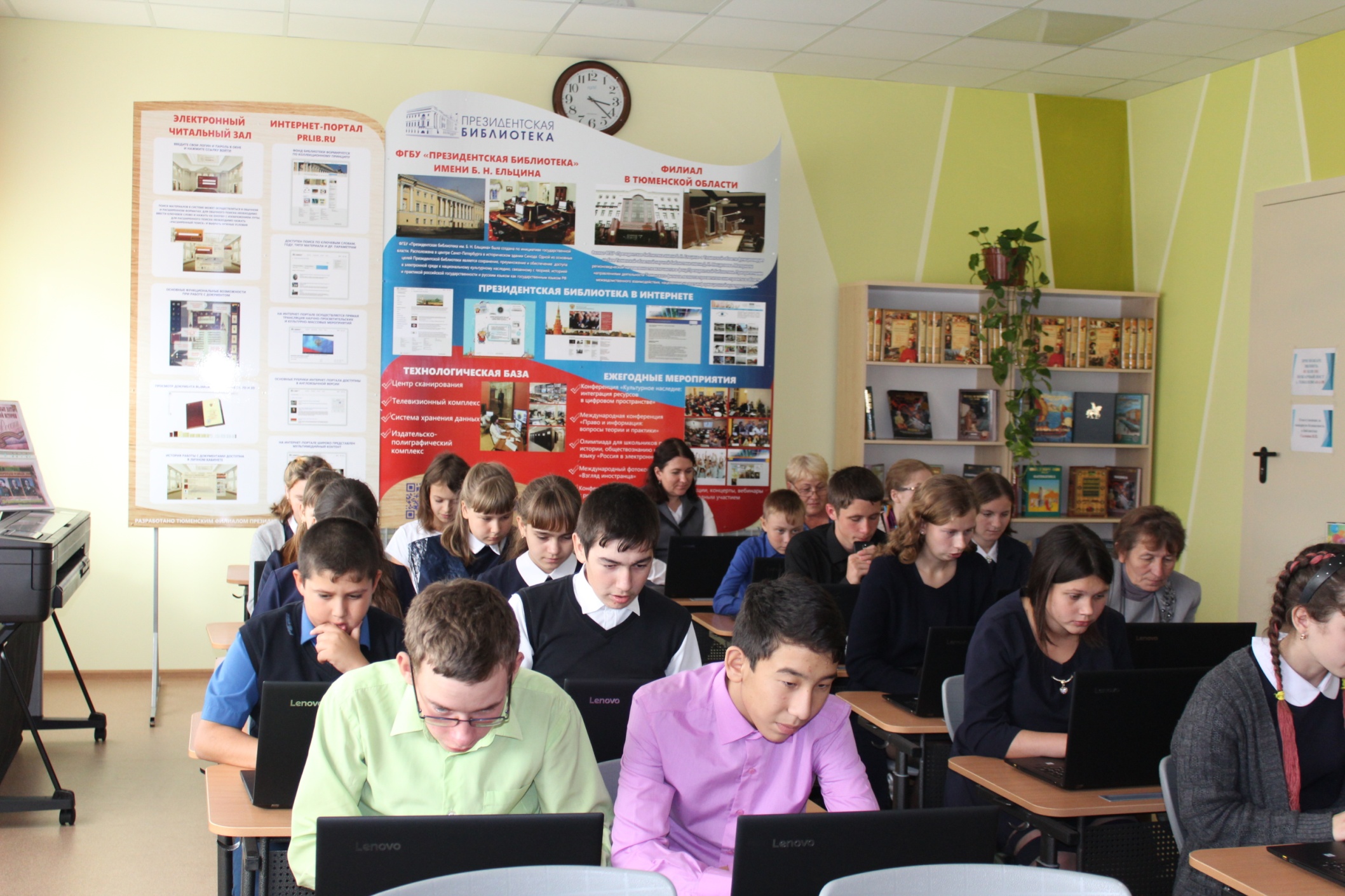 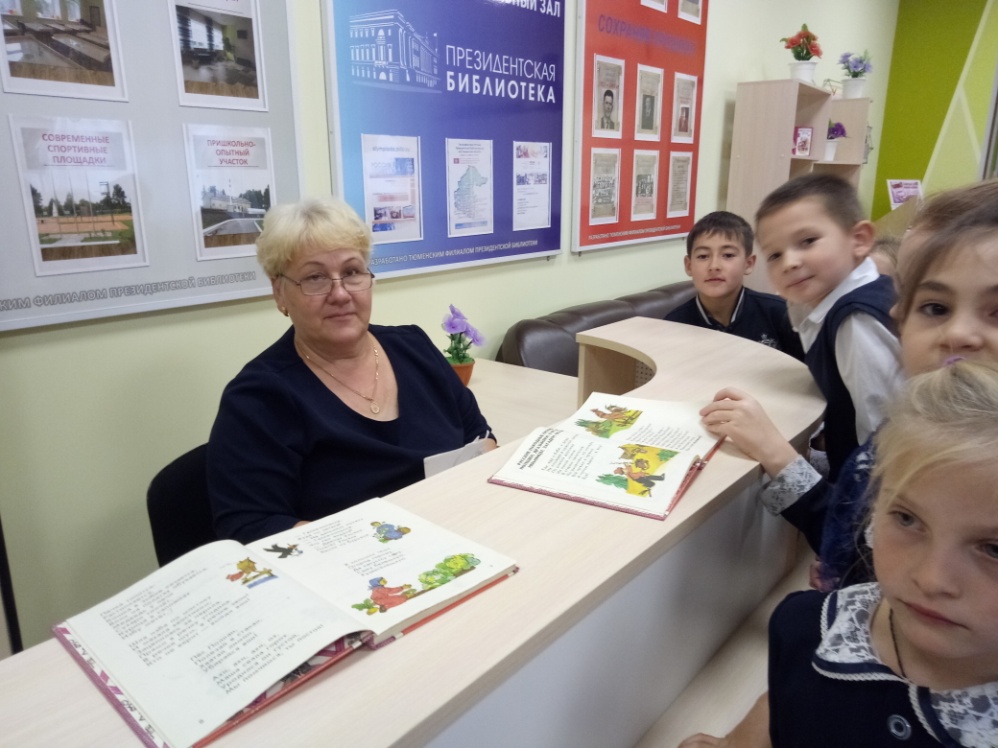